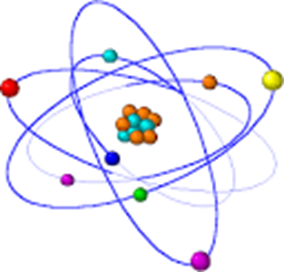 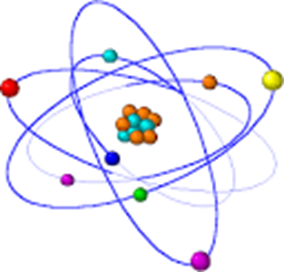 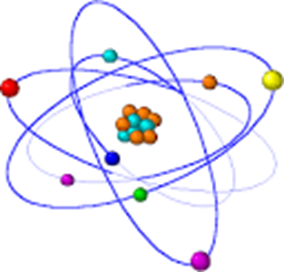 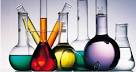 ПОВТОРЕНЯ ОСНОВНИХ ПИТАНЬ КУРСУ 8 КЛАСУ
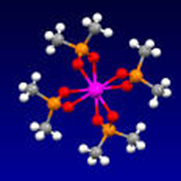 1. Розподіліть хімічні формули речовин за класами неорганічних сполук: оксиди, кислоти, основи, солі -
MgCI2, Fe(OH)3, CO2, Cu(NO3)2, H2SO4, P2O5, Cu(OH)2, AL2(SO4)3, CaO, HPO3, AL(OH)3, HCI, Mg(OH)2, NO2, H2S, AL2O3, Zn(OH)2, HCIO4, CaCO3.
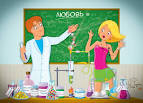 2.Напишіть хімічні формули сполук, зазначте клас, до якого вони належать:
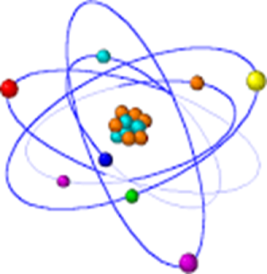 Хімічна формула    Клас сполук
Назва речовини
Ферум(ІІ) оксид
Калій нітрат
Хлоридна кислота
Натрій гідроксид
Цинк оксид
Магній карбонат
Сульфідна кислота
_____________    ____________
_____________    ____________
_____________    ____________
_____________    ____________
_____________    ____________
_____________    ____________
_____________    ____________
3.Розподіліть хімічні формули сполук за типом хімічного зв'язку
H2O, F2, SF6, O2, BaI2, H2S, Na3N, N2, CO, PH3,
FeCI2, NH3,FeCI3, CO2.
Ковалентний полярний – 
Ковалентний неполярний - 
Йонний  зв’язок
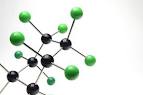 4. Заповніть таблицю, складіть формули бінарних сполук і назвіть їх
5. Складіть формули
А) двох сполук Фосфору з Хлором, у яких Фосфор має ступені окиснення +3 та +5;
Б) двох сполук Мангану з Оксигеном, у яких Манган має ступені окиснення +4 та +6.
Назвіть утворені сполуки.
6. Заповніть таблицю
7. Складіть рівняння реакцій за наведеними схемами хімічних перетворень:
Ca→CaO→Ca(OH)2→
→CaCO3,
C→CO2→K2CO3→KCI→→KNO3.
Назіть продукти реакцій та типи хімічних реакцій.
8. Розвяжіть задачу
Де  більше міститься молекул: в кисні масою 16 г чи обємом 16 л (н.у.)? У скільки разів
9. Укажіть варіанти можливої взаємодії між речовинами лівого стовпчика та верхнього ряду, послідовно вписавши в порожні клітинки відповідні літери
Знайдіть зашифроване слово.
10. Розв'яжіть задачу:
Обчисліть кількість речовини та масу солі, що утвориться в результаті взаємодії алюмінію масою 8,1 г із надлишком сульфатної  кислоти
Література
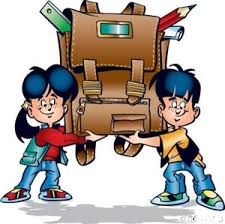 Буринська Н.М. Тренувальні вправи з неорганічної хімії. Посібник для вчителів. – 2-е вид. – К.: Радянська щкола, 1979. – 158 с.
Данильченко В.Є.,Фрадіна Н.В., Хімія 8-9 класи:  Навчальний посібник. – Х.: Країна мрій, 2002. – 128с. 
Іващенко О.А., Михайлова І.Г., Путніков І.А. Хімія. Робочий зошит для 8 класу. – К.: «Школяр», 2013. -112с.
Шаламов Р.В., Загайко А.Л. Хімія9 клас. Заліковий зошит для тематичного оцінювання навчальних досягнень учнів. – Х.: Веста: видавництво «Ранок», 2005. – 32с. 
Ярошенко О.Г., Тести. Хімія. Завдання для перевірки знань, умінь та навичок  випускників загальноосвітніх шкіл, ліцеїв та гімназій – Тижневик ОСВІТА, 1993. – 96с.